OK Mangen välkomnar till skogen och 2024 års motionsorientering !
Väl mött!
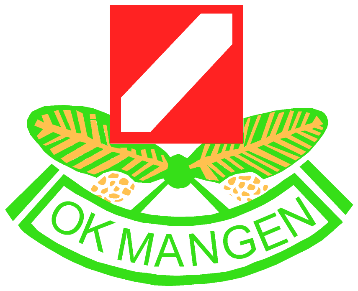 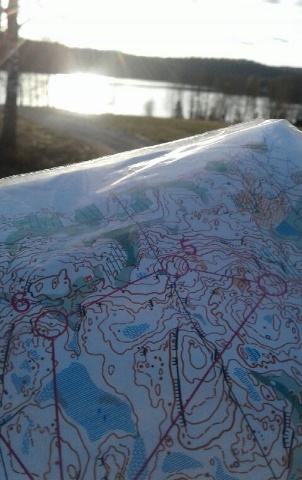 Banor 
Lätta banan 1,5 km  
Korta banan 2,5 km lätt
Mellan banan 3,5 km medelsvår 
Långa banan 5-6 km svår
Varje vecka kommer närmare vägvisning finnas i idrottsekretariatet i Arvika nyheter och Edane fritid på facebook. Möjlighet finns också att springa banorna i efterhand. Snitslar sitter uppe och kartor finns i OK Mangens låda på Edane torg.
Varannan vecka arrangeras motionsorienteringen av OK Jösse och då i Arvikatrakten.
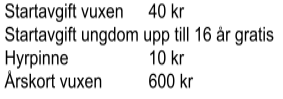 Vid frågor kontakta:
Thomas Gabrielsson  0705285205
Per Anders Gäverth  0761407999